Slovní úlohy o společné práci
Řešené příklady
1
2
3
4
5
6
7
9
8
15
16
17
18
10
11
12
13
14
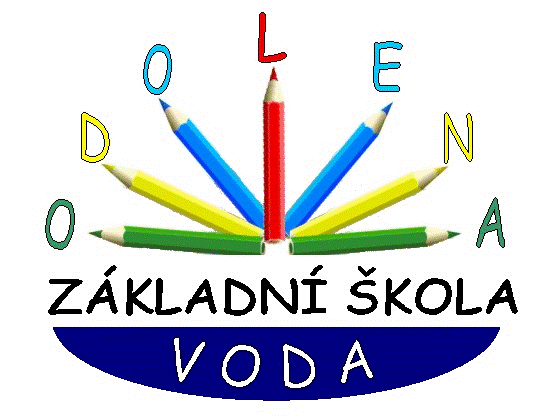 Autor materiálu: Mgr. Martin Holý     
Další šíření materiálu je možné pouze se souhlasem autora
Slovní úlohy o společné práci
menu
1)
Bazén má k napouštění 2 přítoky. Prvním by se bazén naplnil za 30 hodin, druhým za 45 hodiny. Za jak dlouho se naplní oběma přítoky současně?
x
x
/.90
/:5
Oběma přítoky se bazén naplní za 18 h
Slovní úlohy o společné práci
menu
2)
Bratři Matěj s Jirkou sbírali borůvky do knedlíků. Za jak dlouho je nasbírají společně, jestliže starší Matěj by je sám nasbíral za 20 minut a mladší Jirka za 30 minut?
x
x
/.60
/:5
Společně by borůvky do knedlíků nasbírali za 12 minut.
Slovní úlohy o společné práci
menu
3)
Na dětském táboře Jirka, Michal a paní kuchařka škrábou brambory k obědu. Malý Jirka říká: „Já minule škrábal sám a trvalo mi to 42 minut. Starší Michal oponuje: „Já měl hotovo za 21 minut“. Paní kuchařka včera sama oškrábala brambory za 14 minut. Pokud mluvili všichni pravdu, stihnou oškrábat společně brambory k obědu do 10 minut?
x
x
x
/.42
/:6
Brambory do 10 minut oškrábat stihnou.
Slovní úlohy o společné práci
menu
4)
Stroj měl provést výkop za 20 pracovních dní. Aby byl výkop dokončený dříve, byl třetí den na práci přidán druhý, který by celý výkop zvládl za 10 pracovních dní. Za kolik dní po nasazení druhého stroje bude výkop hotový?
x+2
x
/.20
/-2
/:3
Po nasazení druhého stroje bude výkop hotový za 6 dní.
Slovní úlohy o společné práci
menu
5)
Dva obkladači obkládali dlažbou venkovní bazén. Starší šikovnější obkladač by sám bazén obložil za 8 pracovních dní, mladší méně šikovný za 12 dní. Jak dlouho bude obkládání bazénu trvat, jestliže začali pracovat společně, ale starší obkladač po 4 dnech společné práce onemocněl?
4
x
/.24
/-12
/:2
Bazén bude obložený za 6 dní.
Slovní úlohy o společné práci
menu
6)
Tři kamarádky jako brigádu přepisují na počítači texty. Na dnešek dostaly zakázku, kterou by Hanka udělala za 6 hodin, Petra za 8 hodin a Radka za 12 hodin. Domluvili se, že začnou s prací v 15 hodin, aby byli s prací hotovy do 18 hodin. Hanka s Radkou začaly pracovat včas, ale Petra začala pracovat až o hodinu později. Stihnou i přesto přepsat texty do 18 hodin?
x
x - 1
x
/.24
/+3
/:9
S prací by měly být hotovy přesně v 18 hodin.
Slovní úlohy o společné práci
menu
7)
Výkop pro přívod plynu by první rypadlo vyhloubilo za 9 pracovních dní. Po dvou dnech začalo na výkopu pracovat druhé rypadlo a společně dokončily práci za další 4 dny. Za kolik dní by výkop vyhloubilo pouze druhé rypadlo?
6
4
/.9x
/-6x
/:3
Druhé rypadlo by výkop vyhloubilo za 12 pracovních dní.
Slovní úlohy o společné práci
menu
8)
Jsou-li otevřena obě dvě stavidla, rybník se vypustí za 6 dní.
Větším stavidlem by se vyprázdnil za 10 dní. Za kolik dní by se vyprázdnil jen menším stavidlem?
6
6
/.10x
/-6x
/:4
Menším stavidlem by se rybník vyprázdnil za 15 dní.
Slovní úlohy o společné práci
menu
9)
Zásoba uhlí by stačila na vytápění obývacího pokoje na 24 týdnů a ložnice na 16 týdnů. Na jak dlouho vystačí zásoba uhlí, jestliže jsme čtyři týdny topili v obou pokojích a od té doby topíme pouze v obývacím pokoji?
x
4
/.48
/-12
/:2
Uhlí vystačí na 18 týdnů.
Slovní úlohy o společné práci
menu
10)
Zákazník si objednal 2500 ks dřevěných stavebnic a požaduje, aby zakázka byla hotová za 15 dní. Bylo rozhodnuto, že na zakázce bude pracovat prvních 10 dní jen první dílna  a jedenáctý den se do práce zapojí i druhá dílna. Je známo, že sama první dílna by zakázku vyrobila za 20 dní a druhá dílna sama za 30 dní. Bude zakázka vyrobena včas?
x
x -10
/.60
/+20
Zakázka nebude hotova včas, na výrobu bude potřeba 16 dní.
/:5
Slovní úlohy o společné práci
menu
11)
Bazén se naplní přívodem za 6 hodin. Pan Novák otevřel přívod, ale zapomněl uzavřít odtokový kohout, kterým se plný bazén vypustí za 8 hodin. Za jak dlouho se bazén napustí?
x
x
/.24
Bazén se i přes otevřený odtok naplní za 24 hodin
Slovní úlohy o společné práci
menu
12)
Malířská firma poslala do školy 4 malíře, aby vymalovali 20 učeben. Pánové Novák a Král jsou zkušení malíři, kteří by každý z nich sám měli hotovou práci za 20 dní. Učňové Beneš s Krausem by každý z nich sám měli hotovou práci za 30 dní. Za jak dlouho školu vymalují všichni společně, jestliže pan Král pracoval pouze první den a učeň Beneš začal pracovat až od čtvrtého dne?
x
1
x - 3
x
Slovní úlohy o společné práci
menu
12)
Malířská firma poslala do školy 4 malíře, aby vymalovali 20 učeben. Pánové Novák a Král jsou zkušení malíři, kteří by každý z nich sám měli hotovou práci za 20 dní. Učňové Beneš s Krausem by každý z nich sám měli hotovou práci za 30 dní. Za jak dlouho školu vymalují všichni společně, jestliže pan Král pracoval pouze první den a učeň Beneš začal pracovat až od čtvrtého dne?
/.60
/+3
/:7
Škola by měla být vymalována za 9 dní.
Slovní úlohy o společné práci
menu
13)
Stará sekačka poseká celý zámecký park za 9 hodin, nová velká sekačka za 3 hodiny. Za jak dlouho posekají celý zámecký park obě sekačky současně?
x
x
/.9
/:4
Slovní úlohy o společné práci
menu
14)
Do pole vyjely 2 kombajny. První by pole sklidil za 7 hodin, druhý za 5 hodin.
Za jak dlouho sklidí pole oba kombajny současně? Výsledek uveďte v hodinách a minutách.
x
x
/.35
/:12
Oba kombajny sklidí pole za 2 h 55 min.
Slovní úlohy o společné práci
menu
15)
3 učni natírali výrobní halu. Karel by ji sám natřel za 10 hodin, Emil za 12 hodin a Pepík za 15 hodin. V kolik hodin dokončili společně práci, jestliže začali pracovat v 8.hodin a každé 2,5 hodiny měli 30-ti minutovou přestávku?
x
x
x
/.60
8.00+4 hod+30min=12.30
/:15
Práci dokončí ve 12.30 hodin.
Slovní úlohy o společné práci
menu
16)
Zásoba krmiva v ZOO by vystačila pro slona Jumba na 12 dní a pro malého slona Bimba na 16 dní. Na kolik dní krmení slonům nakonec vydrželo, jestliže Bimbo měl 5 dní dietu a dostával speciální stravu?
x
x - 5
/.48
/+15
/:7
Krmení slonům vydrželo na 9 dní.
Slovní úlohy o společné práci
menu
17)
Pan Duda s Panem Kavkou společně pracovali na výkopu. Po 15 dnech byl pan Kavka odvolán na jinou práci a pan Duda dokončoval výkop dalších 7,5 dne sám. Jak dlouho by práce na výkopu trvala panu Kavkovi, kdyby pracoval sám? Byl by rychlejší než pan Duda, kterému by samotnému výkop trval 30 dní?
22,5
15
/.30x
/-450 -30x
/:(-7,5)
Pan Kavka by kopal sám výkop 60 dní a byl by pomalejší.
Slovní úlohy o společné práci
menu
18)
Na poli je uskladněna cukrovka. Traktor ji z vedlejšího pole navážel 16 hodin. Nákladní auto, které bude řepu odvážet do cukrovaru, by celou hromadu odvozilo za 12 hodin. Za jak dlouho hromada z pole zmizí, jestliže nákladní auto bude cukrovku odvážet, ale traktor bude pokračovat v jejím navážení?
x
x
/.48
Hromada zmizí za 48 hodin.
Slovní úlohy o společné práci
menu